Plataforma de Sedes Electrónicas
10.00h-14.00h

A presentación comezará en breve.
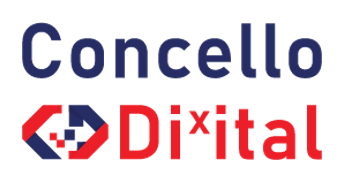 1
Informática e Administración Electrónica
Contido do Curso
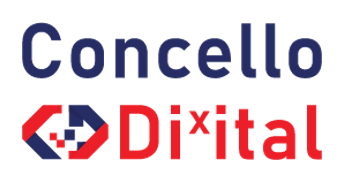 2
Informática e Administración Electrónica
Introdución
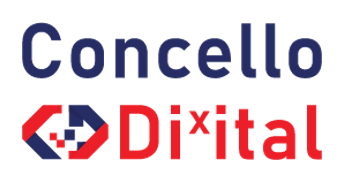 3
Informática e Administración Electrónica
Introdución II
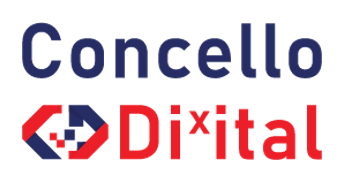 4
Informática e Administración Electrónica
Introdución II
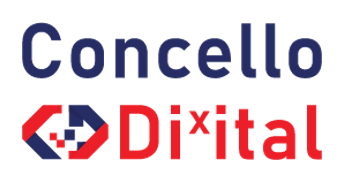 5
Informática e Administración Electrónica
Niveles de Cl@ve
Introdución III
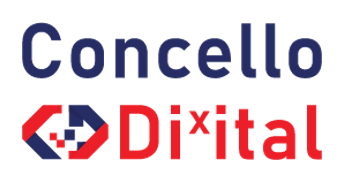 6
Informática e Administración Electrónica
[Speaker Notes: Videos cl@ve

https://clave.gob.es/dam/jcr:3c043643-d2a7-4a69-8bd1-0727f5b73521/Video_Registro_Certificado_20210624.mp4

https://clave.gob.es/dam/jcr:151ca16a-de00-410d-bdcb-7269edb8ec9e/Video_Registro_Presencial_20210624.mp4

https://clave.gob.es/dam/jcr:3df92eed-c34e-46f1-83f6-f7ae5b59868b/Video_Registro_Carta_CSV_20210624.mp4

https://www.youtube.com/watch?v=TltjHT9DryI 

Exemplos de uso de identificación clave pin e permanente en https://rec.redsara.es
Alta en cl@ve https://www.agenciatributaria.gob.es/AEAT.sede/procedimientoini/GC27.shtml

Ver como se instala el certificado en el MÓVIL


Alta en clave video llamada, que o teñen oculto  ==>  https://www.agenciatributaria.es/AEAT.internet/videollamadaClave.shtml]
Introdución IV
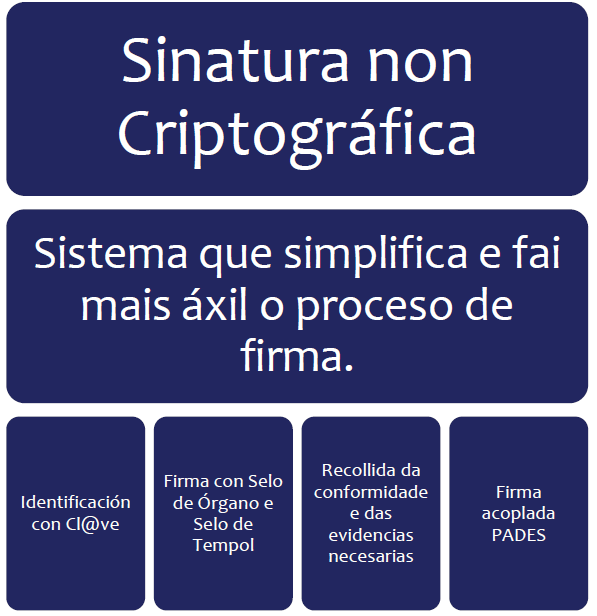 7
Informática e Administración Electrónica
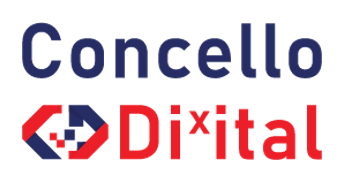 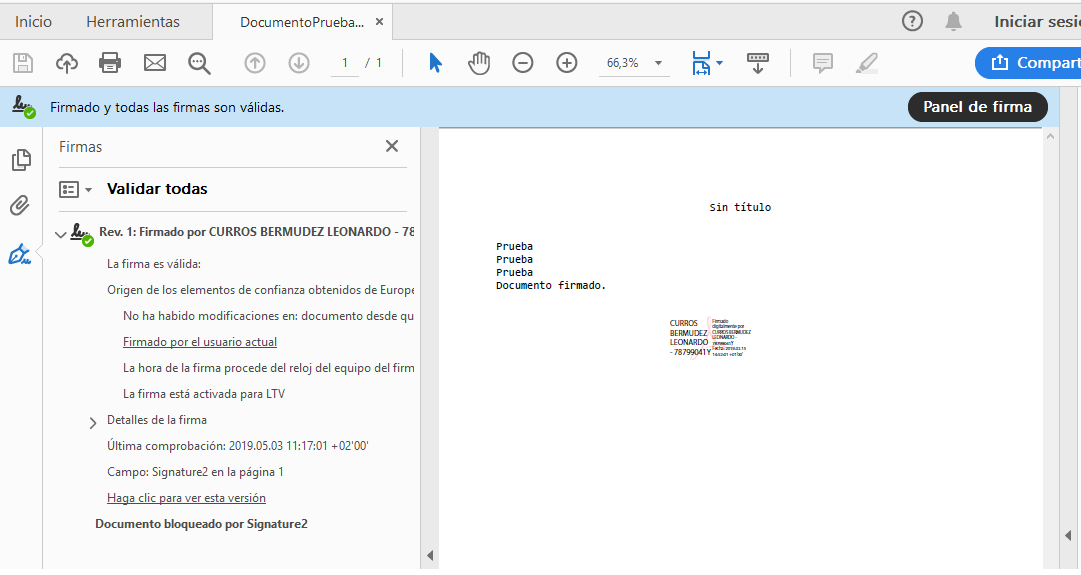 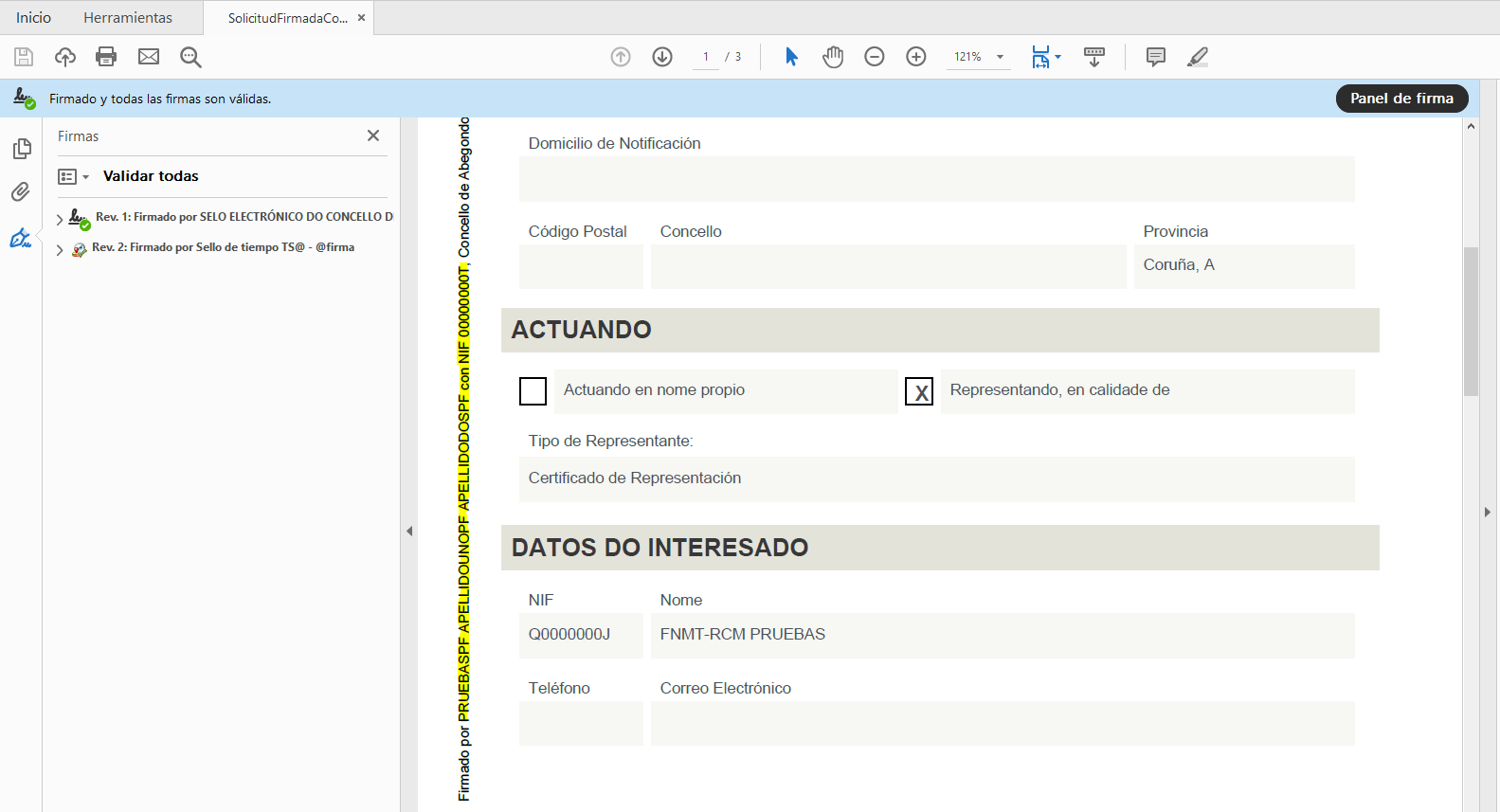 [Speaker Notes: As evidencias:

_ Data e hora da autenticación. 
– Nome e apelidos do interesado.
– NIF/NIE do interesado. 
– Provedor de identidade empregado (certificado electrónico, Cl@vePIN ou Cl@vePermanente) e nivel de seguridade de identificación (substancial ou alto). 
– Resultado da autenticación (con éxito ou fallada). 
– No seu caso, resposta devolta e asinada pola plataforma Cl@ve. Esta resposta deberá incluír o campo opcional que contén a resposta devolta e firmada polo Provedor de Identificación. 
– Data e hora da firma. 
– Resumo criptográfico dos datos asinados, cun algoritmo de hash que cumpra as especificacións do Esquema Nacional de Seguridade. 
– Referencia ao xustificante de firma, mediante o CSV asociado a este xustificante. 
– Dirección IP orixe desde a que se realizou a firma.]
Introdución V: Proceso del trámite
Cidadán: Identificación Cl@ve
Cidadán: Recopilación información
Sede: Preparación
Documento Solicitude
Cidadán: Conformidade
Sede: Sinatura
Solicitude Asinada
Xustificante (CSV)
Documento Evidencias
8
Informática e Administración Electrónica
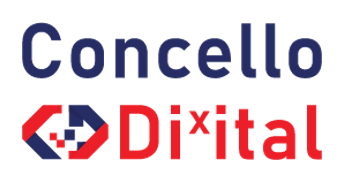 Arquitectura Global
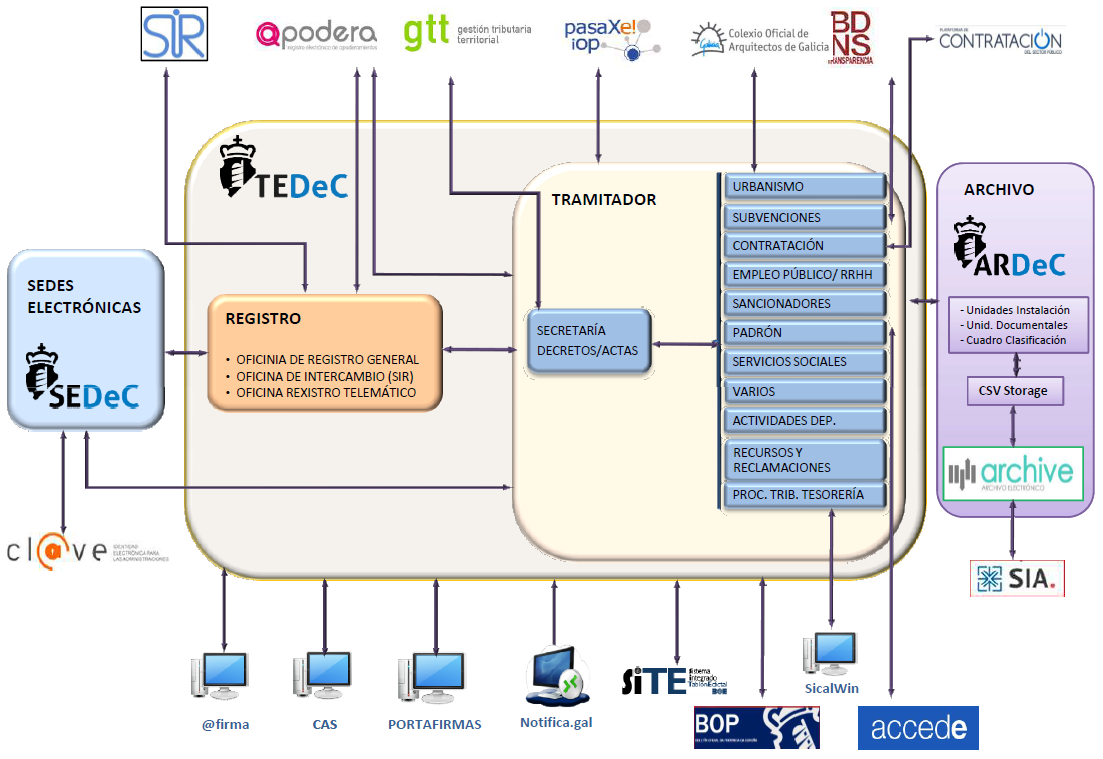 9
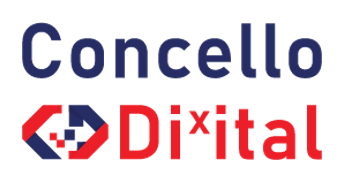 Informática e Administración Electrónica
Sedes dispoñibles
Sede da Deputación
Sedes de Concellos (apróx. 70)
Sedes de outras entidades Locais
Consorcios 
Mancomunidades
Auditorio de Galicia e outras EELL
Portal de entidades locais
10
Informática e Administración Electrónica
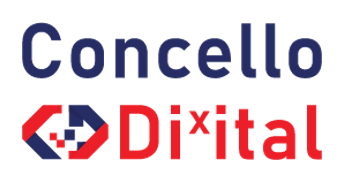 [Speaker Notes: Sedes de Ayuntamientos

Tedec  https://informes.dacoruna.gal/QvAJAXZfc/opendoc.htm?document=tedec%2Fsigem.qvw&host=QVS%40informes

Sedes https://informes.dacoruna.gal/QvAJAXZfc/opendoc.htm?document=sedes%2Fsedes.qvw&host=QVS%40informes]
Contidos
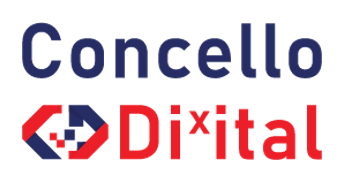 11
Informática e Administración Electrónica
Tramitación I: Ayuntamientos
Presentación que non xera expediente
Presentación que xera expediente
Presentación que xera documento autoservicio
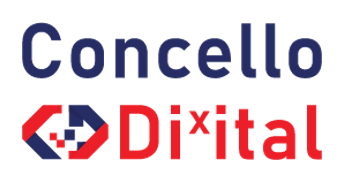 12
Informática e Administración Electrónica
Tramitación I: Diputación
Presentación que non xera expediente
Solicitud general. 
O resto de solicitudes, acceso ás plataformas:
Subtel
Conoce
GTT
BOP
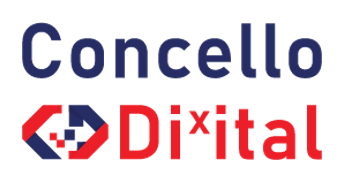 13
Informática e Administración Electrónica
Consulta de Xestións do Cidadán
As miñas xestións eSede Concellos
Datos de empadroamento
Trámites. 
Detalle de trámite
Expedientes
Detalle de expediente. 
Participantes (interesado e representante).
Publicación documentos. 
Notificacións
Trámites pendentes
Catálogo
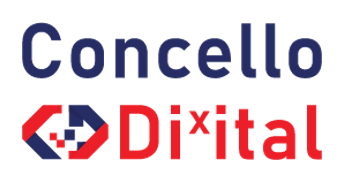 14
Informática e Administración Electrónica
Consulta de Xestións do Cidadán
As miñas xestións eSede Diputación

Trámites. 
Detalle de trámite
Trámites pendentes
Catálogo
15
Informática e Administración Electrónica
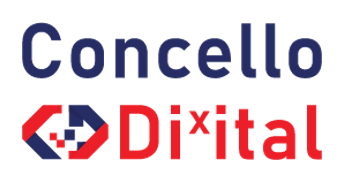 Portal de Órganos Colexiados
Concellos: Portal de descarga da documentación de:
Xuntas de Goberno
Sesións Plenarias
Comisións informativas
Publicación desde TEDeC
16
Informática e Administración Electrónica
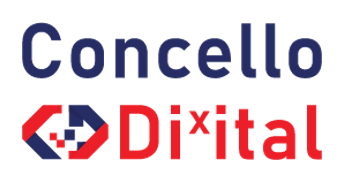 Plataforma de Sedes Electrónicas
Gracias
17
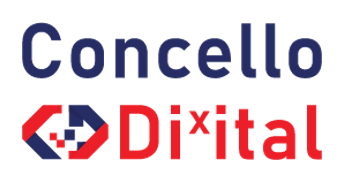 Informática e Administración Electrónica